September 2023
GFMER
Recent evolutions and research agenda in the field of SRHR
Dr Moazzam Ali MD, PhD, MPH
Department of Reproductive Health and Research
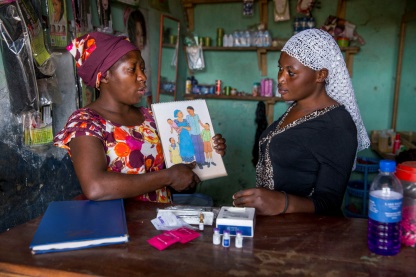 Magnitude of the problems related to sexual and reproductive health and rights
As of recent, an estimated 
287 000 women women died from pregnancy-related causes1 
2.3 million babies died during the first 28 days of life2 and 
1.9 million babies were stillborn. 98% of stillbirths take place in low-income and middle-income countries.3
Child marriages: 12 million girls every year.4 
An estimated birth rate of 1.5 per 1000 women for girls 10–14 years .5
An estimated 257 million women have unmet need in contraception in developing countries.6
Recent estimates: 73 million induced abortions occurred each year worldwide.7 
Each year, there are an estimated 374 million new infections with 1 of 4 STIs: chlamydia, gonorrhea, syphilis and trichomoniasis.8 
1 in 3 women worldwide have experienced either physical and/or sexual intimate partner violence.9
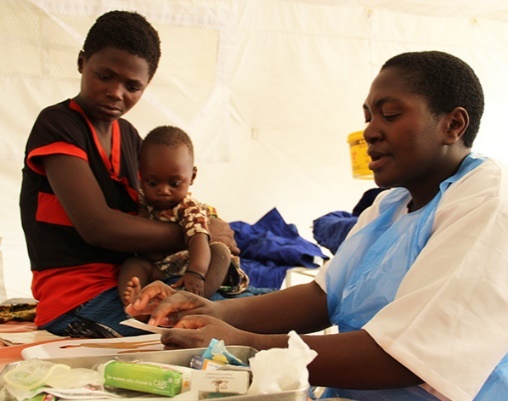 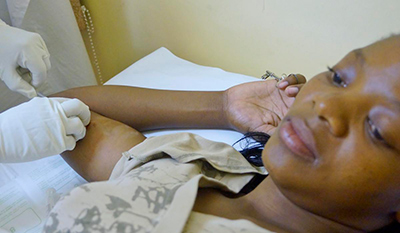 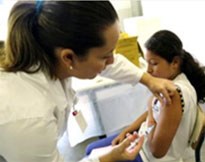 Several challenges to ensuring and protecting SRH rights remain
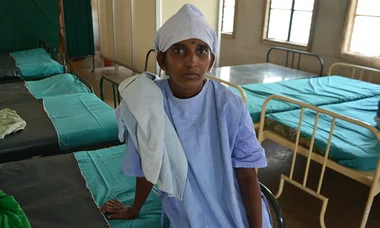 Addressing sexuality, sexual health, safe abortion, and gender relations continue to be challenging politically
Integrating SRHR in humanitarian responses essential but modalities unclear
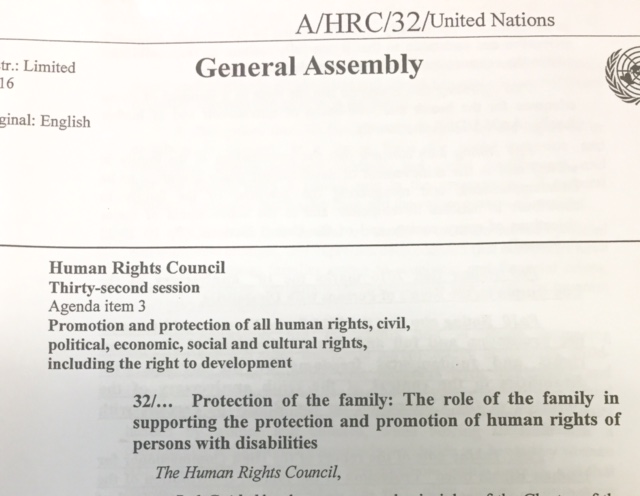 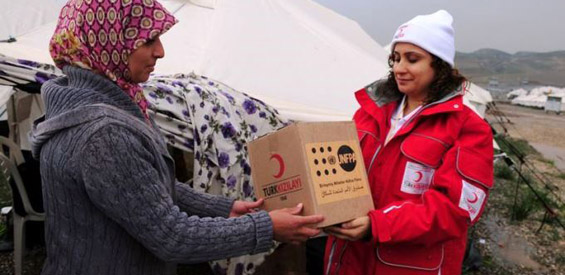 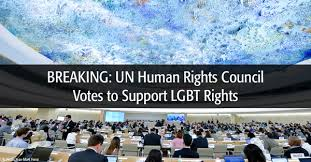 Filename
WHO/HRP’s core functions
Filename
Aligning with the SDGs and Global Strategy for Women’s, Children’s and Adolescents’ Health
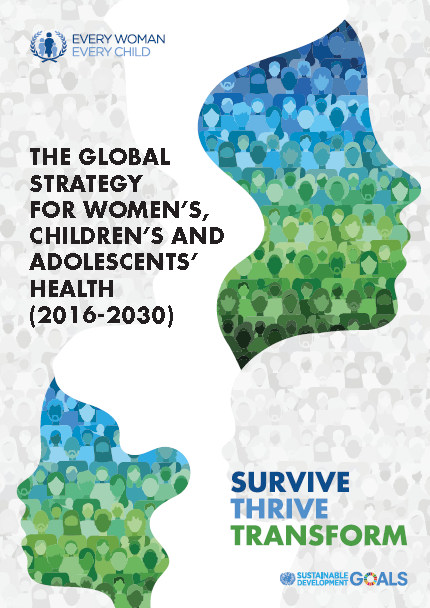 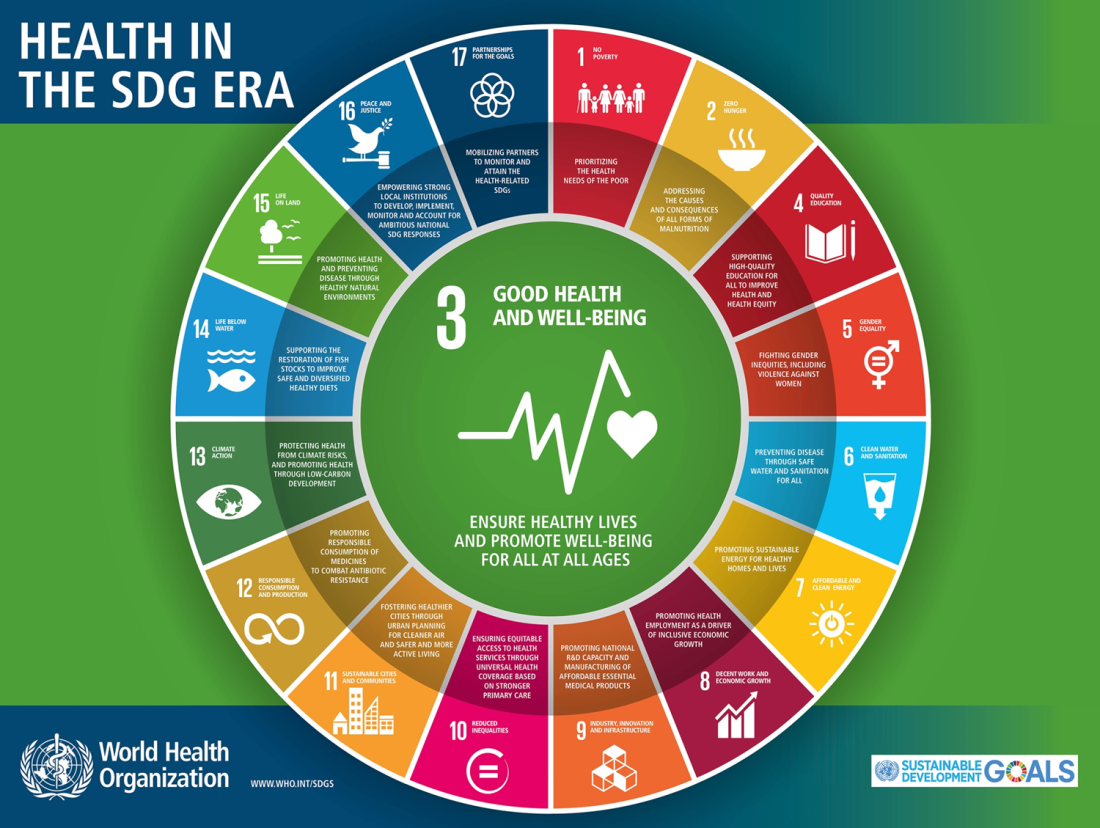 What is new?
EquityFocus on reaching the most vulnerable and leaving no one behind
UniversalityFor all countries, with an explicit focus on humanitarian settings
AdolescentsThe “SDG generation” – a 10 year old in 2016 will be 24 in 2030
Life-course approach Health and well-being interconnected at every age, and across generations
Multisector approach Joint progress across core sectors e.g., nutrition, education, WASH
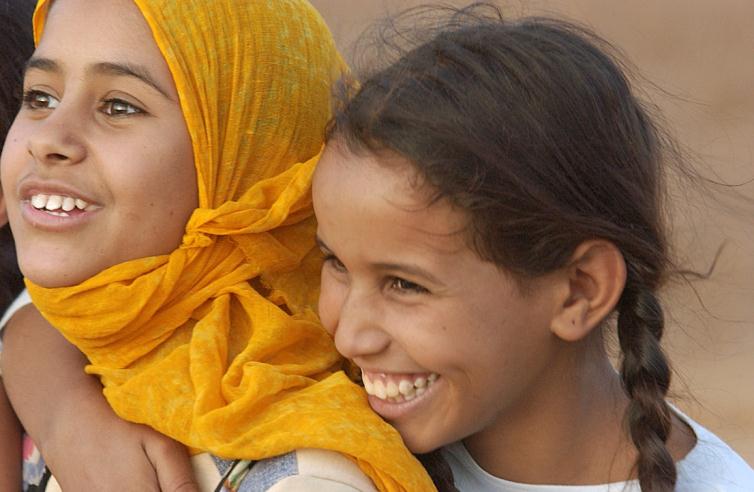 [Speaker Notes: This Global Strategy is much broader, more ambitious, and more focused on equity than its predecessor. 

It is universal and applies to all people (including the marginalized and hard-to-reach), in all places (including crisis situations), and to transnational issues. It explicitly focuses on safeguarding women, children and adolescents in humanitarian settings and upholding their human right to the highest attainable standard of health, even in the most difficult of circumstances.

Adolescents join women and children at the heart of the strategy

A “life course” approach that aims for the highest attainable standard of physical, mental and social health and well-being at every age. A person’s health at each stage of life affects their health at other stages and also has knock-on effects for the next generation.

Finally, the Global Strategy adopts an integrated and multisector approach, recognizing that non-health sectors—including nutrition, education, water, sanitation, hygiene, and infrastructure—are essential to improving health and well-being, reducing inequities, tackling new environmental challenges, achieving the SDGs and implementing the Global Strategy.]
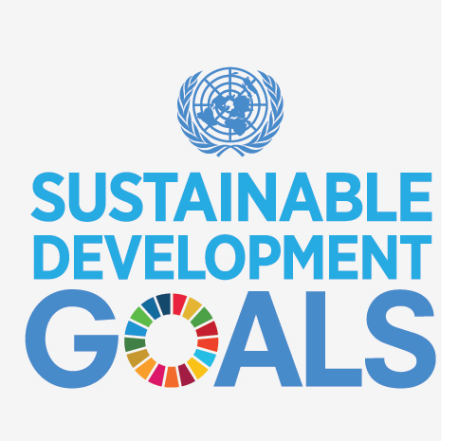 Contributing to SDG indicators related to SRHR
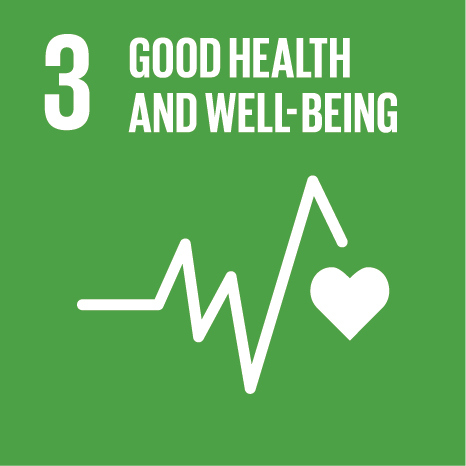 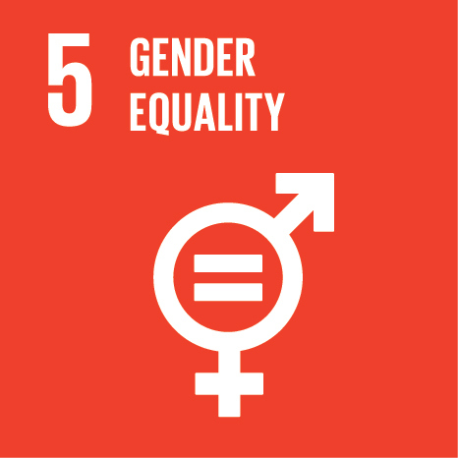 [Speaker Notes: To present SDGs indicators related to SRHR.
To present the responsible unit within WHO for reporting on the following indicators: MMR,  preterm births, violence against women, STIs.]
Strategic directions for WHO/HRP:Transitions to align with trends
Global				National
Application of norms & standards, best practices
Implementation research for institutionalization
Capacity-building for production and use of evidence
Medical				Systems
Building blocks, especially financing (UHC)
Integration, wherever appropriate
Total Market Approaches
Protection				Well-being
Mortality, morbidities and rights
Personal / couple desires
Level
Intervention
Outcomes
Framework of Evolution of SRHR Research:Discovery to Delivery
Implementation research
Scalable
Epidemiological and behavioural research
Sustain
able
Basic science research
Key areas of research
Innovation in technology (POCT, maternal health management, HPV vaccines) 
Integration of services (HIV and syphilis, HIV and contraception, immunization)
Research to support development and implementation of guidelines at country level
Innovative financing (vouchers, conditional cash transfer)
Capacity building (multipurpose workers, staff retention)
Social determinants in health 
Equity aspect (adolescent health issues)
Monitoring and accountability (MMR, STI estimates)
Emerging issues (Zika, Ebola, covid)
Filename
Overall alignment good; some reorientation needed
UHC as a platform for an integrated approach for delivering SRH services; health security and greater consideration of socio- economic interactions needed
Intersectoral action: stronger integration with the economic, social and environmental determinants needed
Equity: absolutely critical, and for all countries; need for focus on sub-national data and actions
Gender Equality and Human Rights: need for stronger and deeper integration of gender equality and human rights
Financing shifts to greater domestic financing; least developed and fragile countries continue to need ODA assistance
Monitoring and accountability framework requirements enormous; increased role for HRP
Filename
References
WHO. Maternal mortality: Fact sheets. World Health Organization, 2023 Feb 22. https://www.who.int/news-room/fact-sheets/detail/maternal-mortality 	
UNICEF. UNICEF Data: Monitoring the situation of children and women: Neonatal mortality. UNICEF, 2023 Jan. https://data.unicef.org/topic/child-survival/neonatal-mortality 
UNICEF. UNICEF Data: Monitoring the situation of children and women: Stillbirth. UNICEF, 2023 Jan. https://data.unicef.org/topic/child-survival/stillbirths/ 
UNICEF. UNICEF Data: Monitoring the situation of children and women: Child marriage. UNICEF, 2023 Jun. https://data.unicef.org/topic/child-protection/child-marriage/ 
WHO. Adolescent pregnancy: Key facts. World Health Organization, 2023 Jun 2. https://www.who.int/news-room/fact-sheets/detail/adolescent-pregnancy
United Nations Population Fund. Family planning. UNFPA, 2022 Nov 23. https://www.unfpa.org/family-planning#readmore-expand 
Guttmacher Institute. Unintended Pregnancy and Abortion Worldwide: Fact sheet. Guttmacher Institute, 2022 Mar. https://www.guttmacher.org/fact-sheet/induced-abortion-worldwide
WHO. Sexually transmitted infections (STIs). Key facts. World Health Organization, 2023 Jul 10. https://www.who.int/news-room/fact-sheets/detail/sexually-transmitted-infections-(stis) 
WHO. Violence against women. Key facts. World Health Organization, 2021 Mar 09. https://www.who.int/news-room/fact-sheets/detail/violence-against-women
Filename